Outfall  003
Chemours- NC0089915
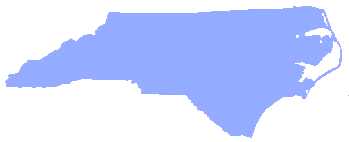 Facility
Location
USGS Quad Name: Duart
Receiving Stream: Cape Fear River
Stream Class: C, WS-IV
Subbasin: Cape Fear - 030616
Lat.: 34o49’53”
Long.: 78o49’23”
Not to SCALE
North